SPORTS
Unit 7: Lesson 11
Describing pictures and videos and making personal connections
Reading about the sport of Golf
What are we learning this class?
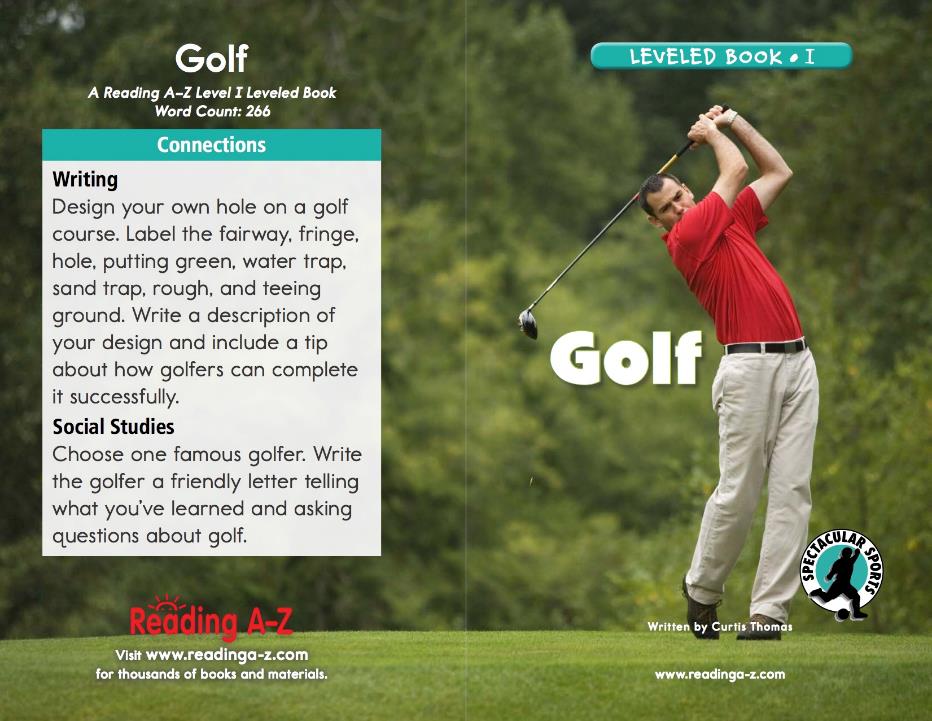 Have you played Golf before?
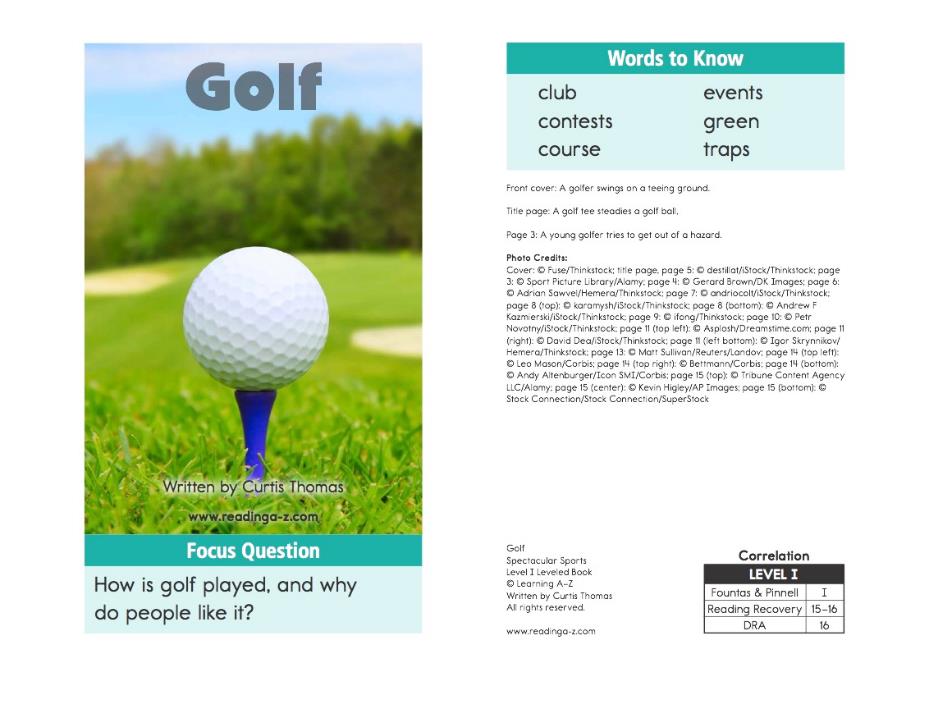 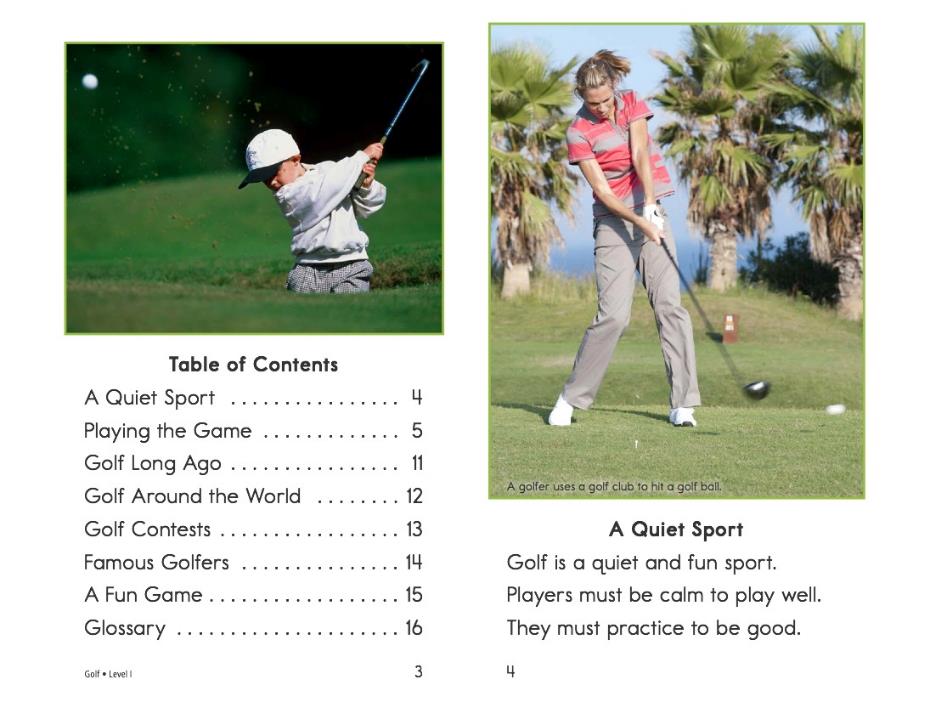 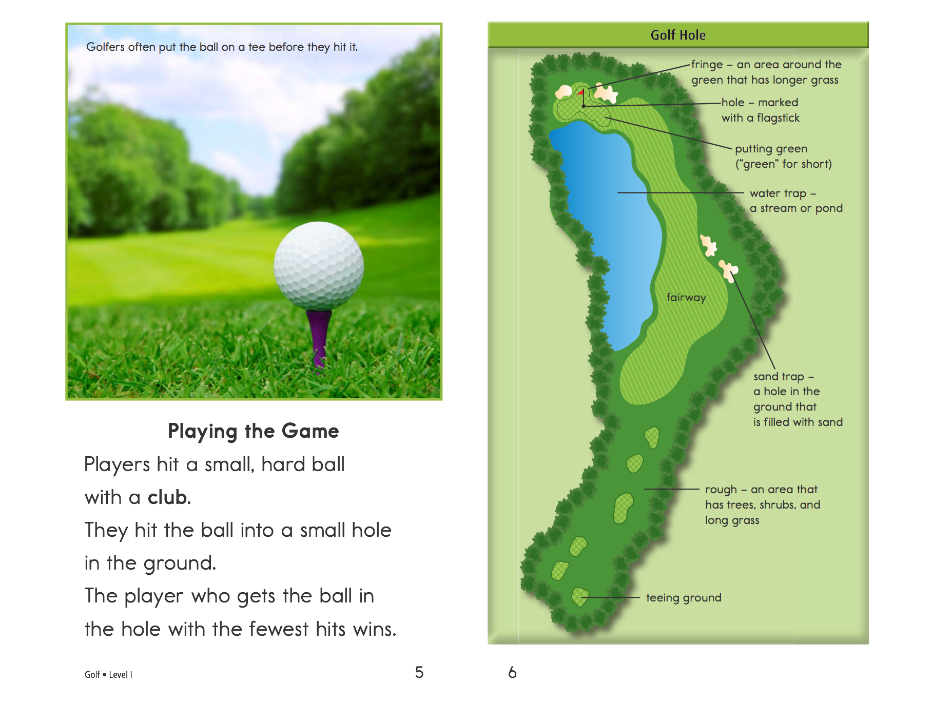 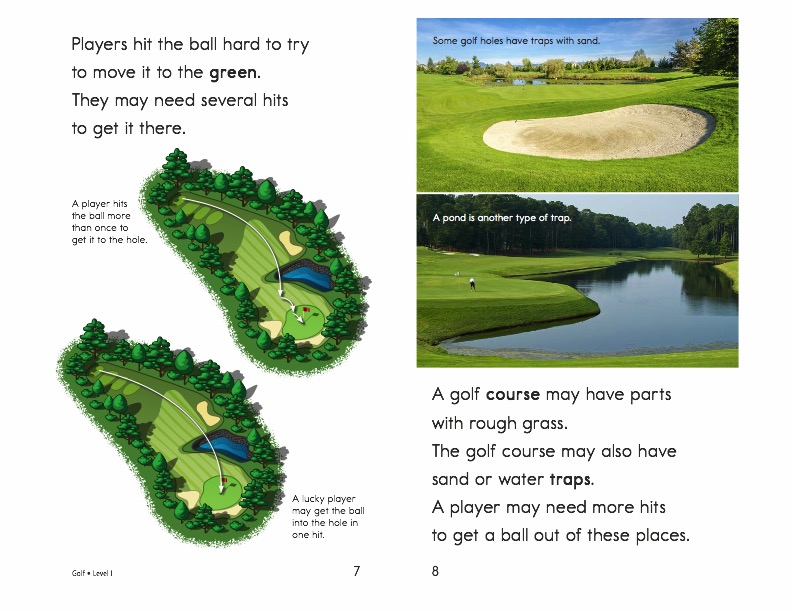 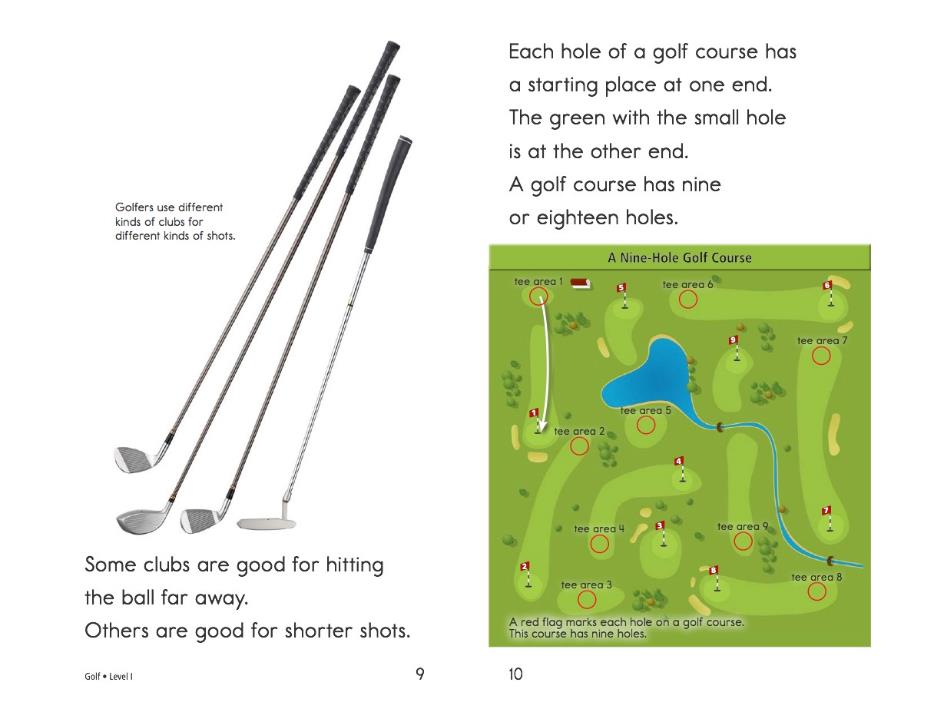 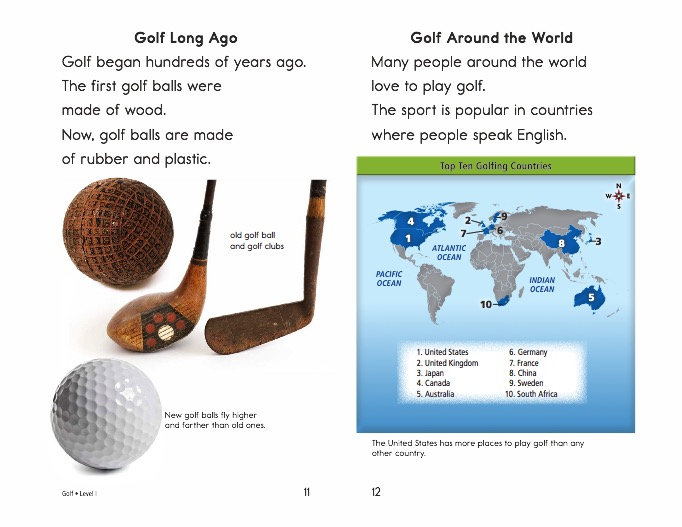 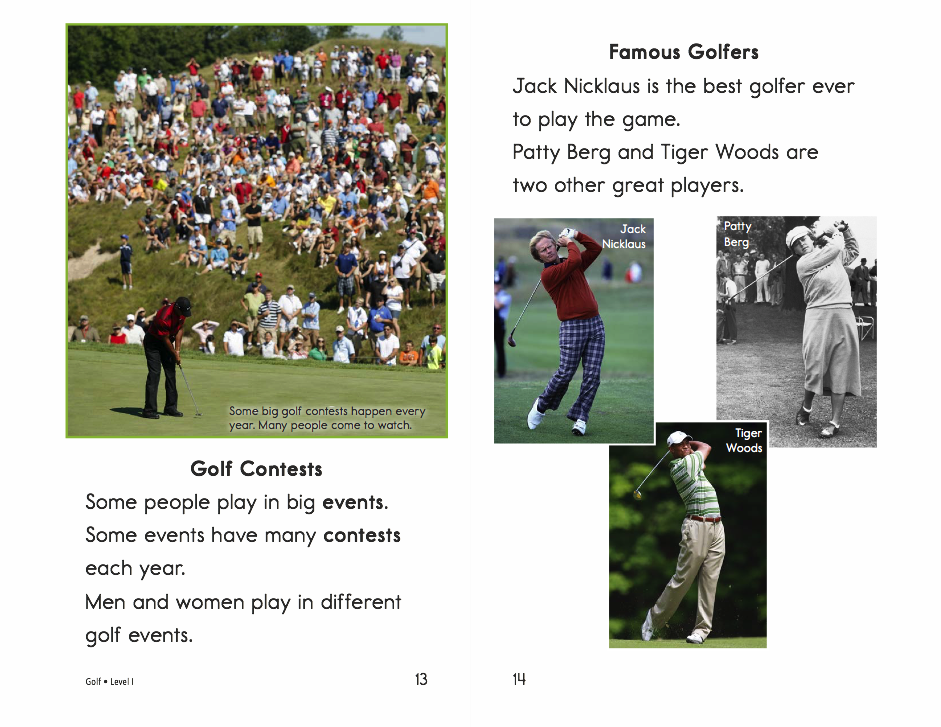 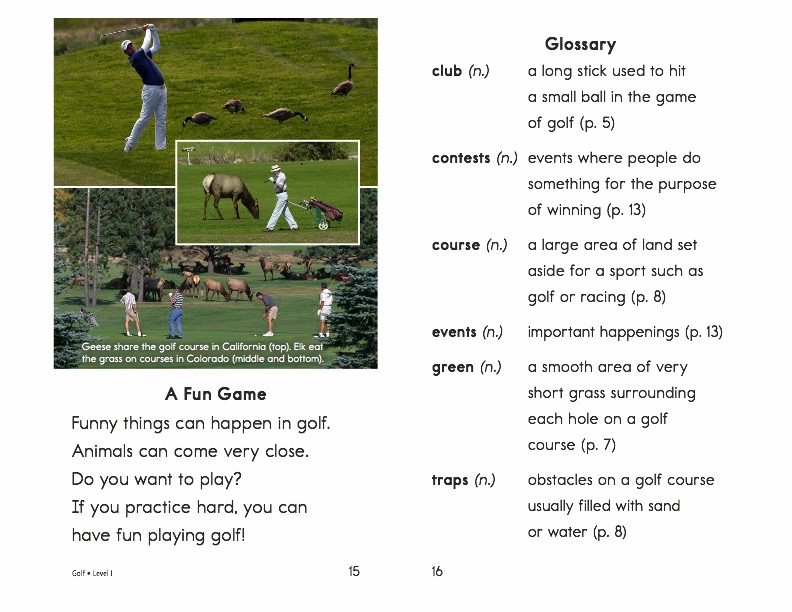 What did you learn about the sport of Golf?
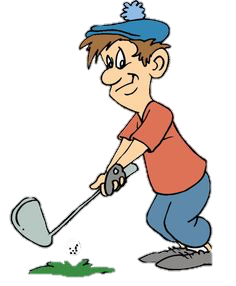 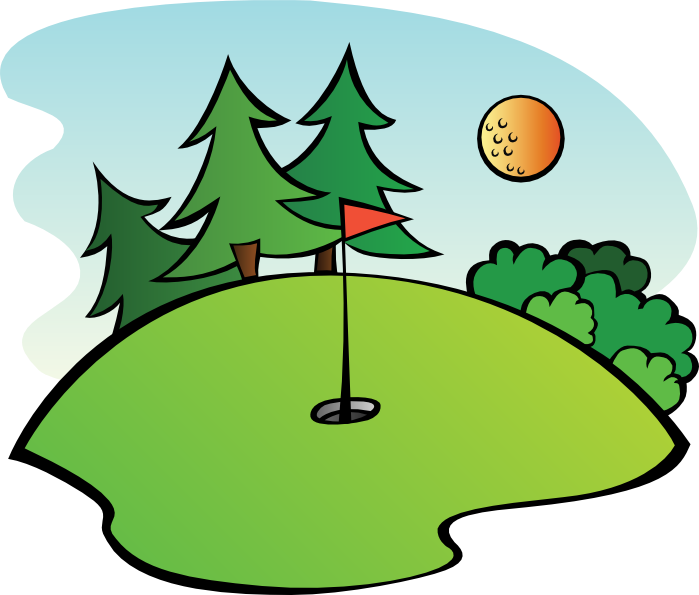 How is Golf different from other sports?
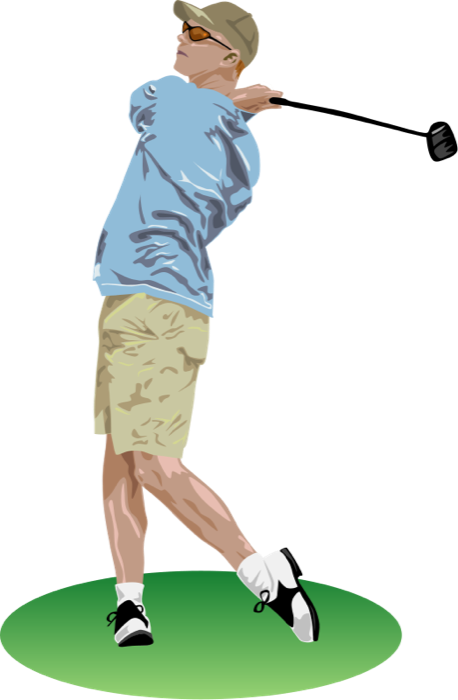 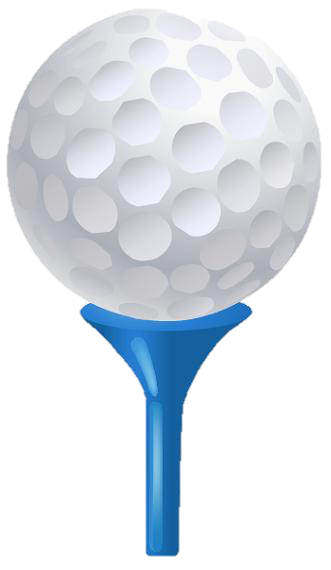 Great work! You now know all about Golf!
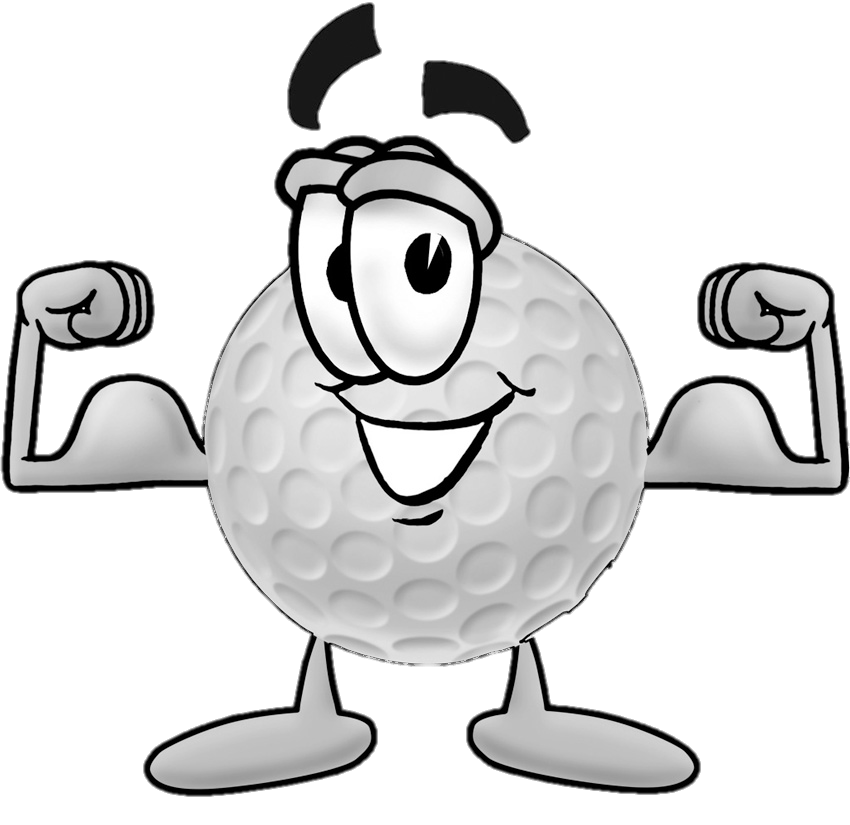 Let’s now watch a video!
What happened in the video?
Has this ever happened to you? Tell us about it.
You are making a personal connection!
Making personal connections help us to understand books, photos or videos better
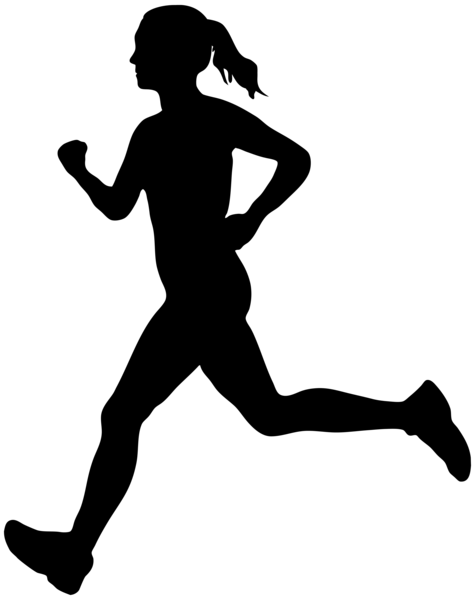 In the video, the boy was called a sore winner
Have you seen a sore winner before?
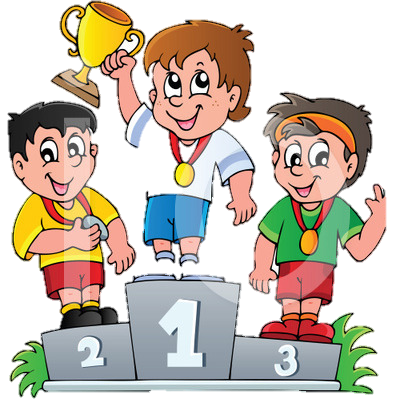 Have you been a sore winner before?
What did you learn from this video?
How should we act if we win a sports game?
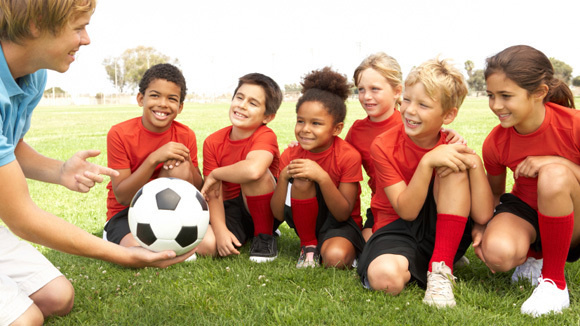 Now let’s look at some photos.
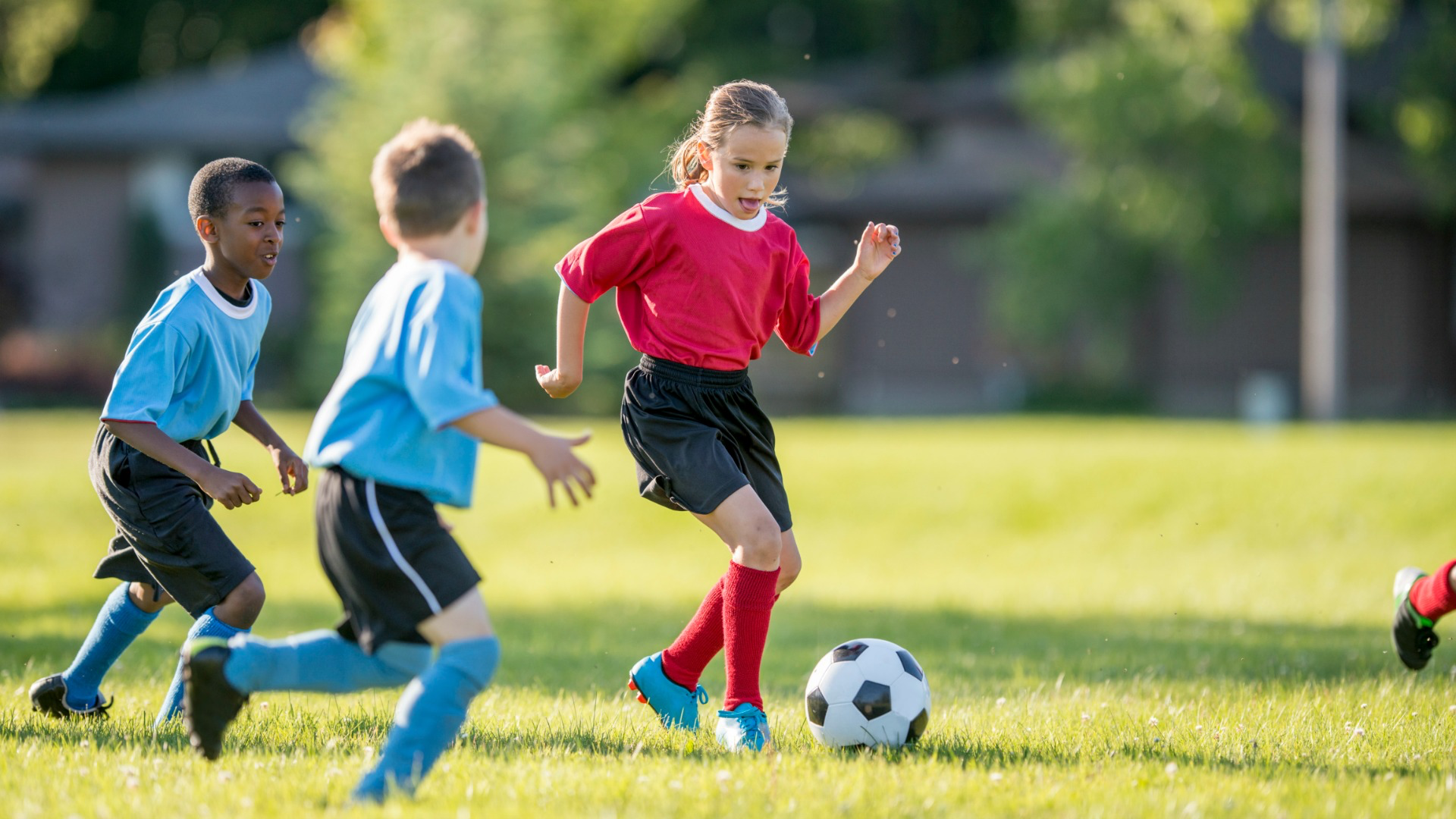 Look at this photo and answer the following question:
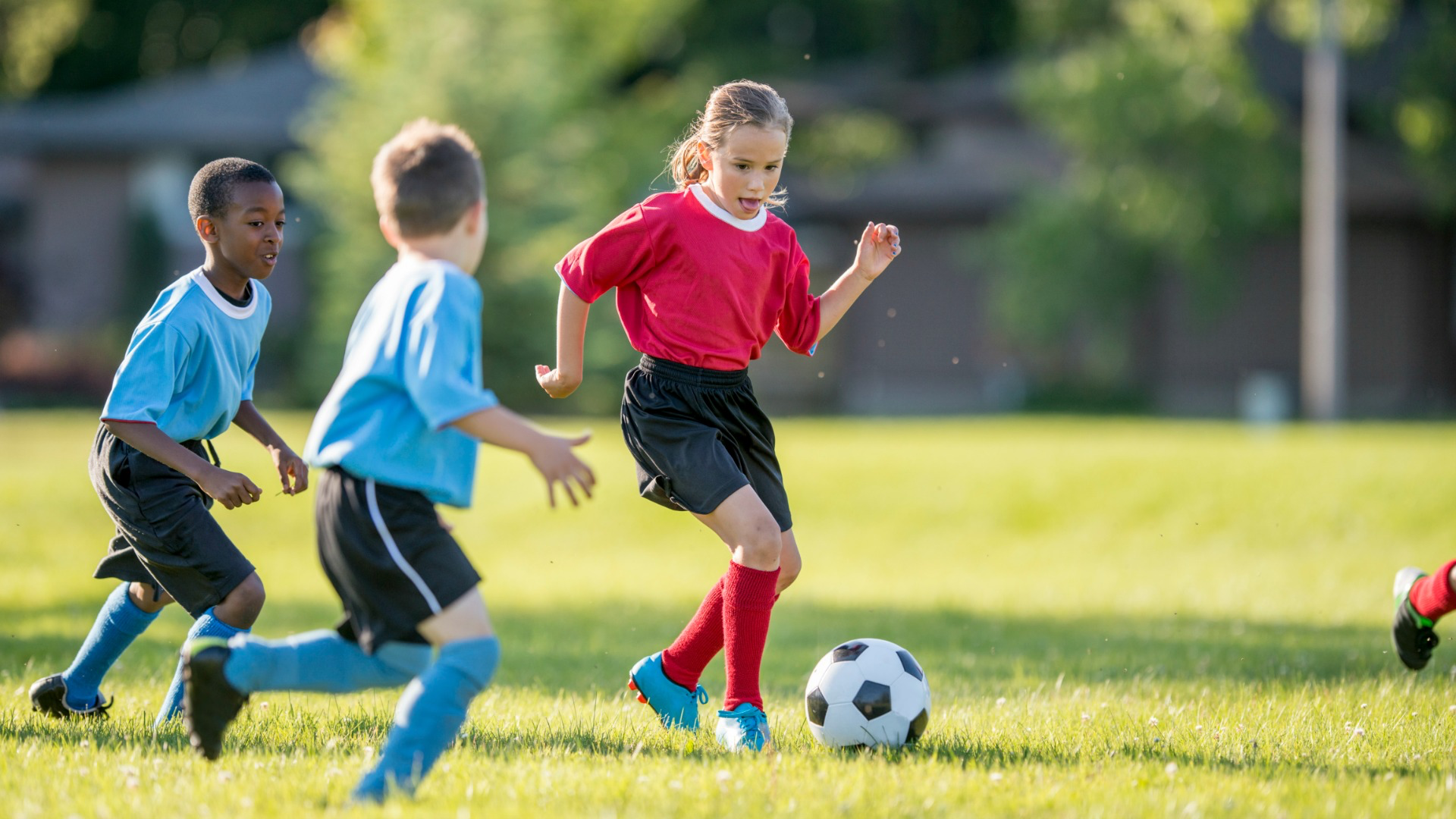 Have you experienced this before?
Look at this photo and ask your classmate a question!
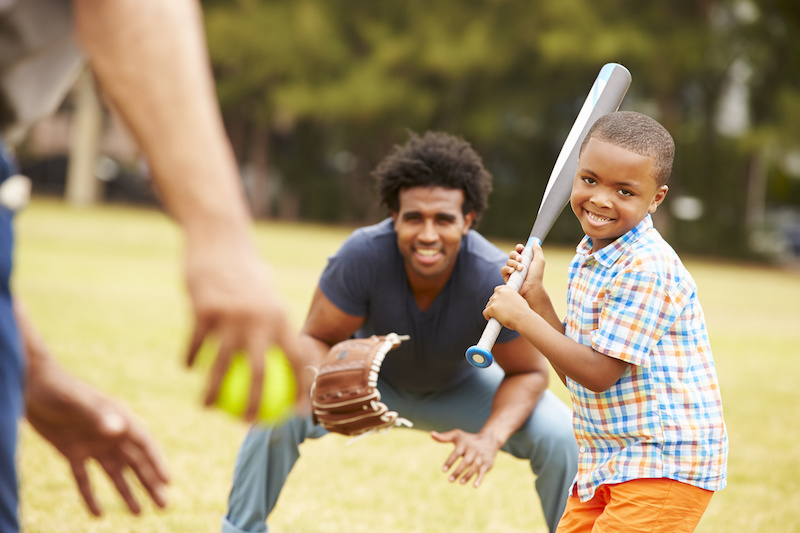 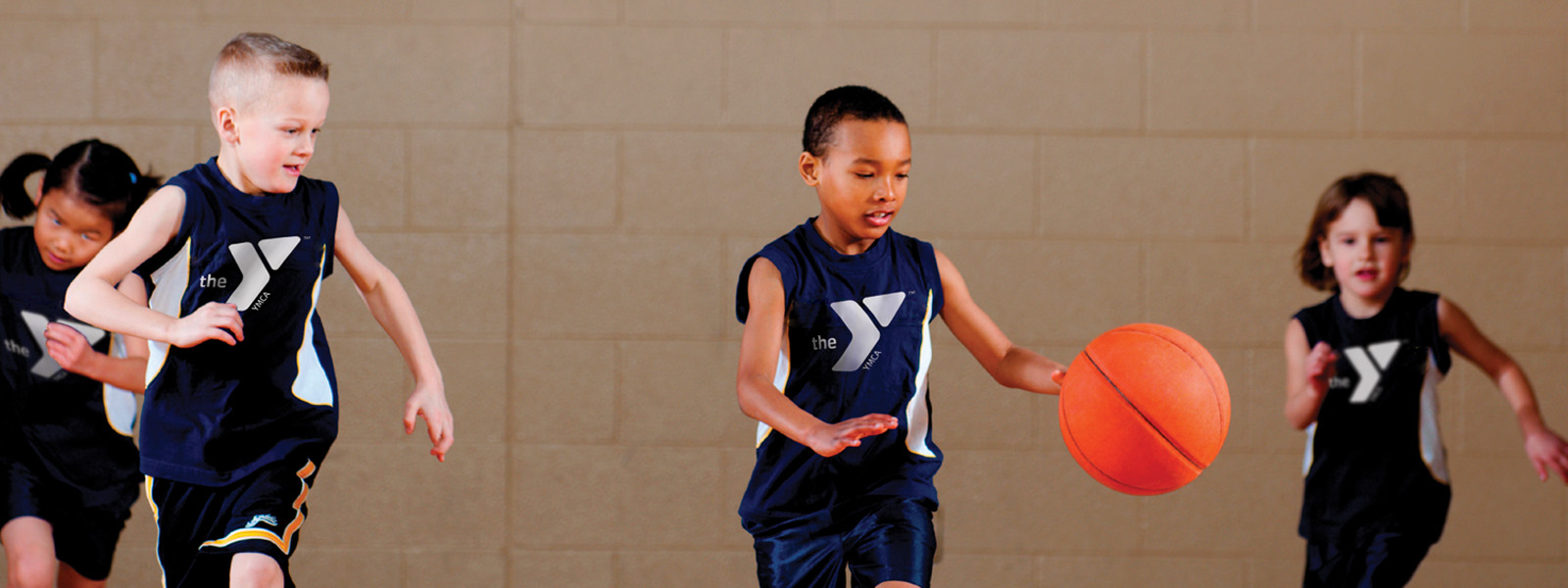 Ask your classmate another question! Listen for their reply.
Nice! You can now make great personal connections!
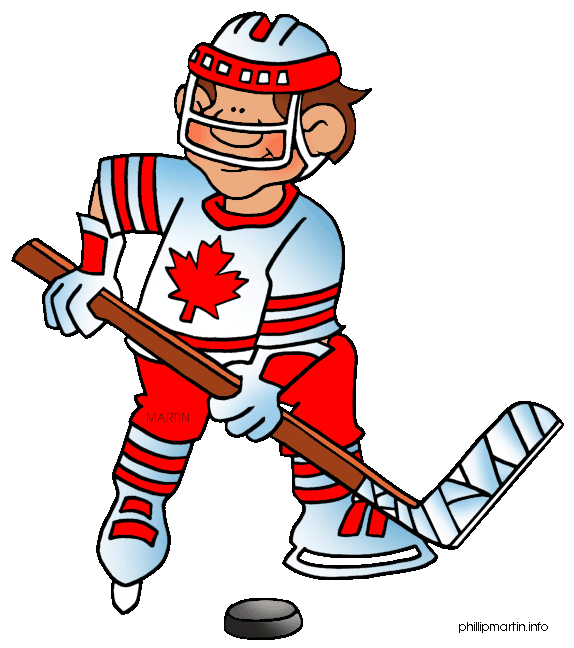 What did we learn today?
The sport of Golf
Making personal connections to video and photos
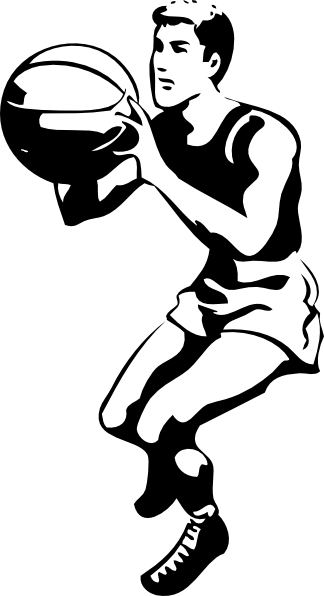 Homework time! Do you have any questions?
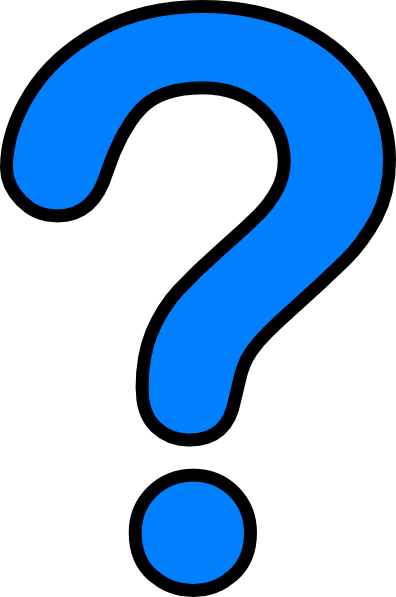